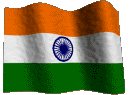 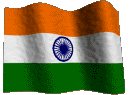 1st International Yoga & Ayurveda Conference organized by Embassy of India, Zagreb, Croatia and Ministry of Ayush, New Delhi Govt. of Republic of India
1
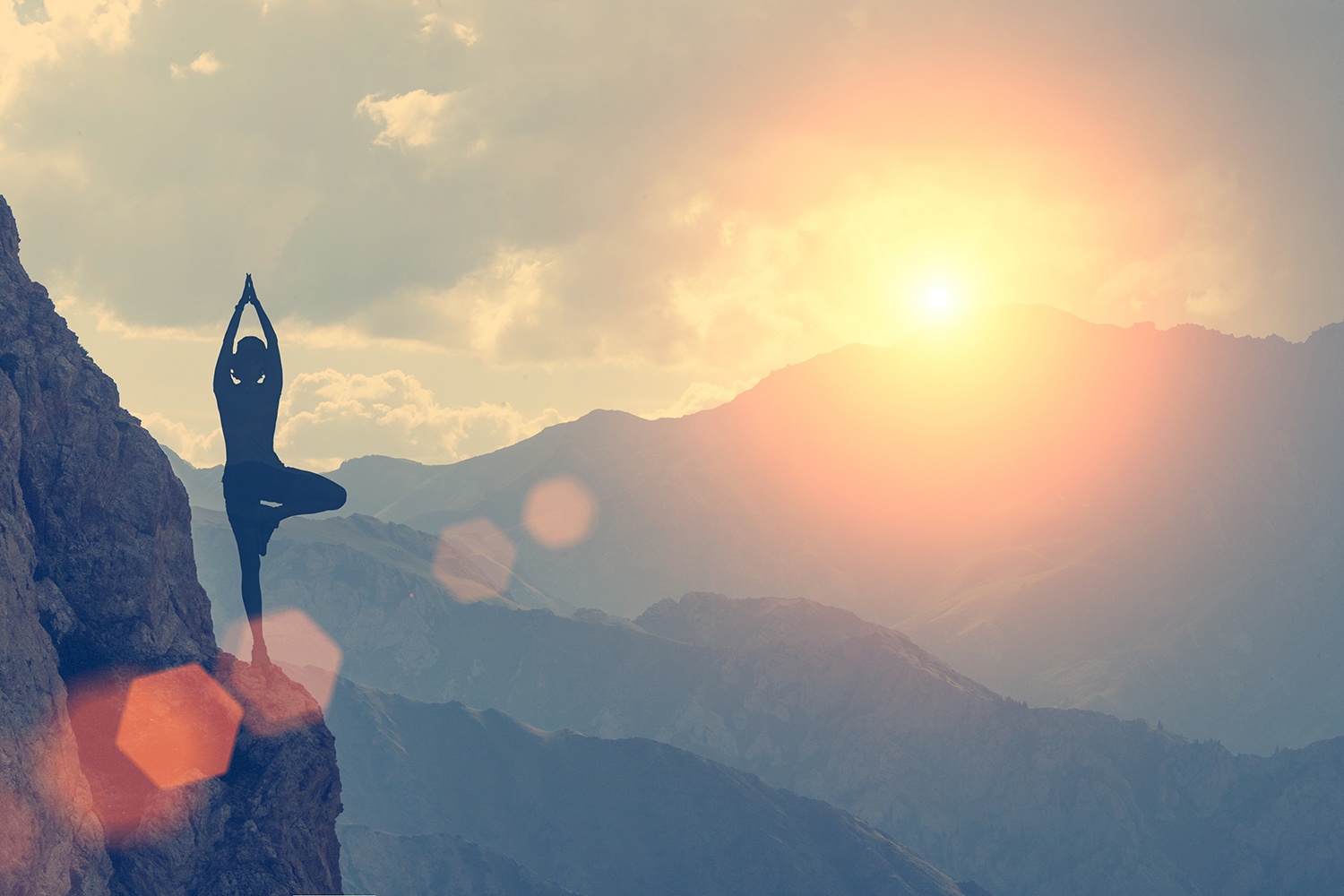 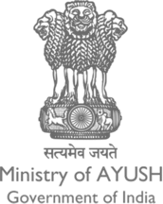 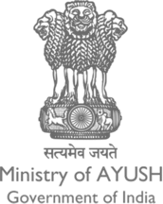 “An Overview of AYUSH (Traditional Healthcare Systems in India)”
Government of India
 Ministry of AYUSH
2
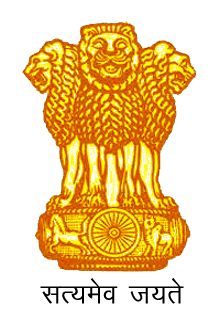 Recognised Traditional Systems of Medicine in India
Ayurveda 		
Unani
Siddha
Sowa Rigpa
Homeopathy – Even though the Homeopathy is not considered as traditional system it is also recognised under NCH Act 2020 	       (earlier under HCC Act 1973) 	  
Yoga & Naturopathy
Policy and Legal Support
National Health Policy-2017
Support for Integration of Traditional Medicine in Public Health and also for education  and research

Legal Support 
Through NCISM Act, NCH Act
 Drug and Cosmetic Act 1940 and Rules 1945
Drug, Service and Education Standards – BIS, NABH etc.
3
INTRODUCTION
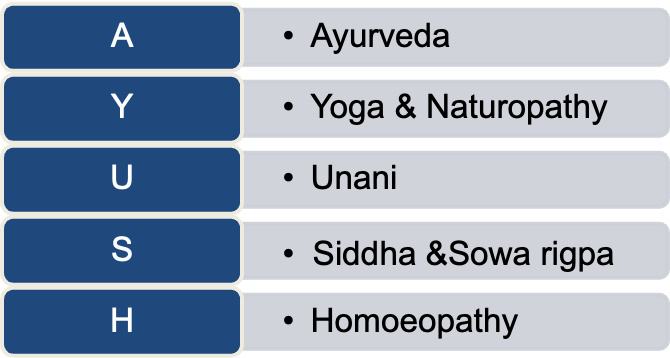 Policy formulation,
 research, education, service delivery, development for the growth, development & propagation of traditional Indian systems  and  Homoeopathy  & Naturopathy
Re-named as Department of Ayurveda, Yoga & Naturopathy, Unani, Siddha and Homoeopathy (AYUSH)
2003
1995
(March)
2014
Granted the status of a full-fledged Ministry under Government of India in 2014
Department of Indian Systems of Medicine and Homoeopathy (ISM&H)
Sowa Rigpa  (recognized under IMCC Act, 1970 )
on 16thDec, 2011
CENTRAL ORGANIZATIONAL SET UP
Statutory bodies
NCISM
NCH
PCIM & H
International Cooperation Section
Ministry of AYUSH
5
STATE LEVEL ORGANIZATIONAL SET UP
Ministry of AYUSH
6
AYUSH Network
7
MAJOR INITIATIVES BY MINISTRY OF AYUSH
International Classification of Diseases-11
NAMASTE portal
Draft Food Safety and Standards (Ayurveda Aahar) Regulations, 2021
07
National AYUSH Mission (NAM)
06
New Legislations enacted
NCIM Act, 2020
NCH Act, 2020
10
01
Institute of National Importance
ITRA conferred the status of INI
 NIA also recognized as Deemed to be University (De Novo)
02
Champion Service Sector Scheme
MAJOR INITIATIVES BY MINISTRY OF AYUSH
09
WHO Global Centre for Traditional Medicine
03
NABH Accreditation & insurance coverage
08
Inclusion of AYUSH practitioners in WHO Doctor- Population Ratio
04
AYUSH Export Promotion Council (AEPC)
05
Research, 
 Tech transfer, 
Services,
Trade promotion
SDG 3
Good health & Well being
SDG 2
Zero Hunger
Health Services,
Trade promotion
Health Services, Research
9
Ministry of AYUSH
10
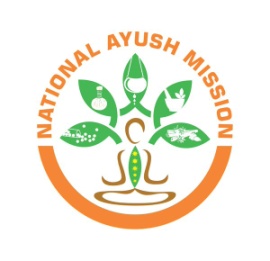 Encouraging Progress in Beneficiaries of AYUSH
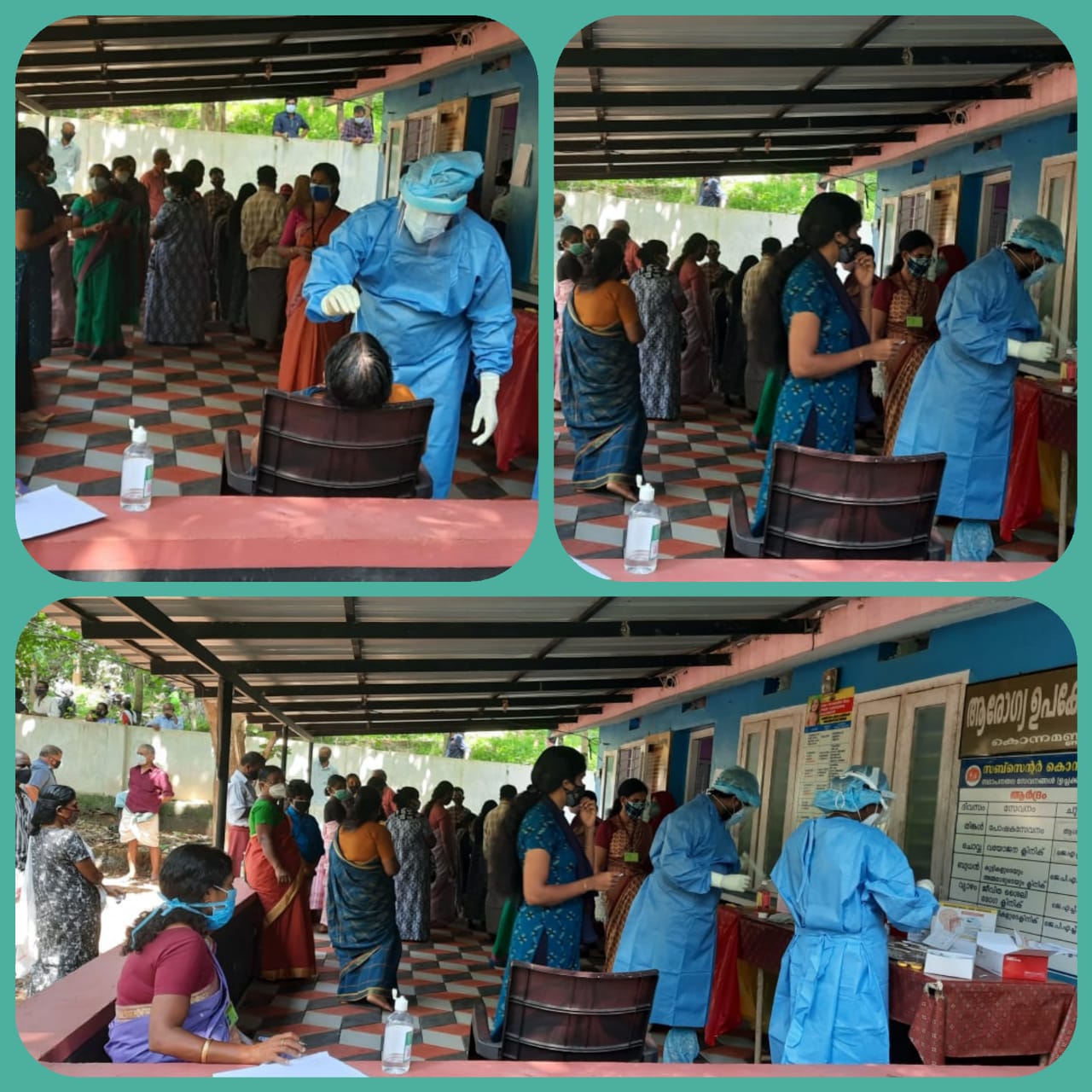 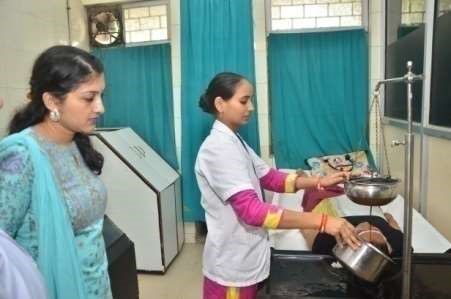 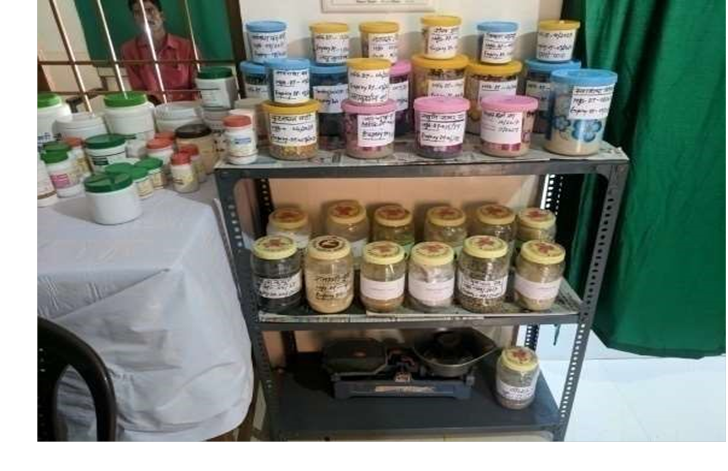 11
OUTSTANDING LEADS OF PUBLIC HEALTH PROJECTS
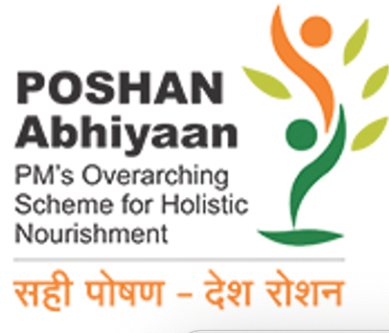 Convergence with MoWCD in Poshan Abhiyaan
A mega digital platform for connecting all AYUSH related institutions/ hospitals to generate various types of data for the requirement of Information gathering, sharing and further processes.
14
Integration of AYUSH Systems in other Ministries/Departments
16
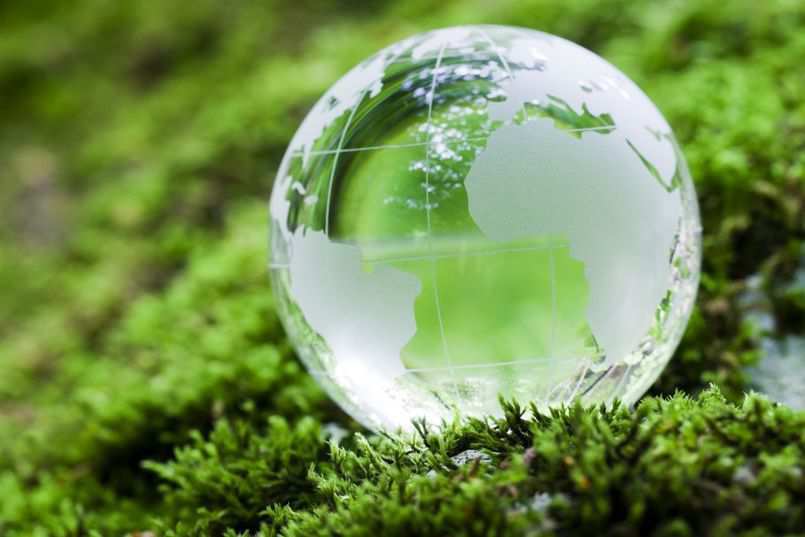 GLOBALIZATION OF AYUSH
17
Central Sector Scheme for Promotion of International Co-operation in AYUSH
To promote and strengthen awareness about AYUSH System of Medicine Globally 

COMPONENTS OF THE SCHEME
International exchange of experts & officers

Incentive to drug manufacturers, entrepreneurs, AYUSH institutions etc. for international propagation of AYUSH by participating in international exhibitions, trade fairs, road shows etc. and registration of AYUSH products (Market Authorisation) at regulatory bodies of different countries such as USFDA/EMEA/UK-MHRA/ NHPD/ TGA etc. for exports

Support for international market development and AYUSH promotion-related activities,
18
Contd:
Translation and publication of AYUSH literature/books in foreign languages

    Establishment of AYUSH Information Cells and strengthening of Health Centre/ Institution in foreign countries with AYUSH equipments, etc.

     International Fellowship/ scholarship Programme for foreign nationals for undertaking AYUSH courses in premier institutions in India.
19
INITIATIVES OF INTERNATIONAL COOPERATION
Country to Country MoUs for cooperation in the field of Traditional Medicine  -25
WHO
Germany (JDI)
Hungary
Malaysia, 
Trinidad & Tobago, 
Suriname
Brazil
Bangladesh, 
Nepal ,
Mauritius,  
Mongolia, 
Turkmenistan 
Myanmar
Iran
Sao Tome & Principe
Equatorial Guinea
Cuba
Colombia
Japan (MoC)
Bolivia
Gambia
Republic of Guinea
China
Saint Vincent & The Grenadines 
Zimbabwe
Institute to Institute MoUs for Research/ Academic Collaboration in areas of mutual interest-31
Rosenberg European Academy of Ayurveda, Germany.
FIZ, Germany.
Department of Neurology and Complementary Medicine, Lutheran, Hospital Hattingen, Germany.
College of Medicine, UK; 
Medical University of Graz, Graz Austria
National Centre for Natural Products Research (NCNPR), University of Mississippi, USA; 
American Herbal Pharmacopeia, USA
University of Alberta, Canada 
Spaulding Rehabilitation Hospital, USA.
Western Sydney University, Australia etc.
20
ACADEMIC CHAIRS
University of Debrecen, Hungary (Ayurveda Chair)
University of Latvia, Latvia  (Ayurveda Chair)
University of Primorska, Slovenia (Ayurveda Chair)
Peoples’ Friendship University, Russia  (Ayurveda Chair)
Udayana University, Indonesia (Ayurveda Chair)
University of the West Indies, Trinidad & Tobago (Ayurveda Chair)
University of  the Western Cape, South Africa (Unani Chair)
Rangsit University, Thailand (Ayurveda Chair)
Yerevan State Medical University (YSMU), Armenia (Homoeopathy Chair) 
The Government of InstitutoUniversitario del Gran Rosario and The Government of Fundacion de Salud Ayurveda Prema, Argentina (Ayurveda Chair)
University Tunku Abdul Rahman (UTAR), Malaysia(Ayurveda Chair)
Hamdard University, Bangladesh (Unani Chair)
University of Mauritius (Ayurveda Chair)
Western Sydeny University, Australia (Ayurveda Chair)
21
AYUSH Information Cell (Centre)
AYUSH Information Cells-35 in 30 countries
Croatia                                   Russia 
Serbia,                                    Australia
Romania		    Cuba
Hungary, 		    Mauritius
Slovenia, 		    Finland
Switzerland		    Argentina
United Kingdom	    Israel
Italy (Milan) 		    Egypt
Italy (Buccino)		    Peru
Malaysia, 		    Venezuela
Trinidad & Tobago, 	    Sweden etc. 
Mexico, 		    Indonesia (Bali & Jakarta),
AYUSH Collaboration with WHO
Project Collaboration Agreement (PCA) with WHO: It is an Umbrella MoU for cooperation on promoting the quality, safety and effectiveness of service provision in traditional and complementary medicine including Ayurveda, Yoga etc. 

The  Ministry has developed comprehensive document on Ayurvedic Terminologies with National Ayurveda Morbidity Codes through a consultative process of experts. The Ministry is Developing WHO terminology in Ayurveda, Unani, Siddha. 
The Ministry with WHO is also working for Development of 2nd Module of Traditional Medicine Chapter of ICD-11. 

AYUSH PHFI research study entitled “Assessment of integration of AYUSH into the public health system for combating COVID-19 is being conducted in India with the support of WHO.
WHO Global Centre for Traditional Medicine is being established in India.

WHO M Yoga Mobile application has been developed.
23
Initiatives for the promotion of AYUSH Education at International level
AYUSH Fellowship Scheme- Ministry of AYUSH under Central Sector Scheme for Promotion of International Co-operation in AYUSH (IC Scheme) offers 104 scholarships every year, through ICCR, to the eligible foreign nationals from 98 countries for pursuing undergraduate (UG), postgraduate (PG) and Ph. D courses in premier Institutes in India for Ayurveda and other Systems.
 
Ministry also offers Ayurveda courses under “Study in India program” for foreign students. The program is a unique initiative of the Government of India will help facilitate the student fraternity from all across the globe to come and experience the best of academic learning from the top institutions in India which would help accommodate the growing quality educational needs of students across the world.

Rashtriya Ayurveda Vidyapeeth (RAV), an autonomous body under Ministry of AYUSH, has been approved as Accrediting Agency for various Ayurveda courses being run by the institutions/universities at abroad .

BIMSTEC Ayurveda and Traditional Medicine University (BATMU) is proposed to be established in India with aims to help the Member States to develop their own Ayurveda and Traditional Medicine Colleges with affiliation to the above University for a sustainable capacity development in Traditional Medicine among the Member States. 

Ministry of AYUSH has developed Yoga Certification Board (YCB) which provides certificates for Yoga professionals under various levels & category and accreditation to the Yoga Institutions / centres based on their years of existence, scale of operation and experience in the field of Yoga. As of now, 66 ntional & international institutes have been accredited and thousands  of Yoga professionals  have been  certified.
Other Initiatives for Global Promotion of AYUSH
India-EU Technical Working Group on Ayurveda has been set up. 
A Panchkarma centre has been established at Cuba with the support of Mo Ayush. 
Establish International Ayurveda institutes in different countries like- Mauritius, Hungary
More than 50 Ayurveda/Ayush products have been registered in 08 countries namely Kenya, USA, Russia, Latvia, Canada, Oman, Tajikistan and Sri Lanka.
Establishing a dedicated AYUSH Export Promotion Council (AEPC) at Ministry of AYUSH to promote export of AYUSH products/medicines as well as AYUSH services
Scheme for “Voluntary Certification of Yoga Professionals” developed by Quality Council of India (QCI) with the aims to certify the competence level of Yoga professionals through Certification Process.
Deputation of AYUSH experts in Foreign Countries i.e. Cuba, Malaysia, Turkmenistan.
AYUSH Representation in Multilateral International Forums
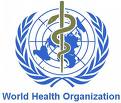 World Health Organization (WHO)
World Intellectual Property Organization (WIPO)
International Regulatory Cooperation in Herbal Medicine(IRCH)
World Trade Organization (WTO)
BRICS – Brazil, Russia, India, China and South Africa
European Union (EU) 
India Brazil South Africa Dialogue Forum (IBSA)
South Asian Association of Regional Cooperation (SAARC) 
Association of South East Asian Nations (ASEAN) 
Bay of Bengal Initiative for Multi-Sectoral Technical and Economic Cooperation (BIMSTEC)
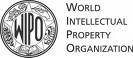 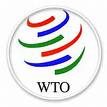 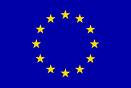 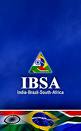 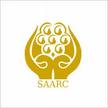 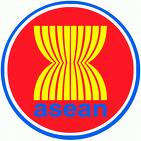 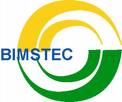 UN Declaration for 21st June as International Day of Yoga
27
28
The Yoga Break Mobile Application
Recently, Ministry of Ayush, Govt of India  launched a Y-Break (or the “Yoga Break) mobile application.
It is a unique five-minute Yoga protocol app, consists of Asanas, Pranayam and Dhyana.
It is designed especially for working professionals to de-stress, refresh and re-focus at their workplace to increase their productivity.
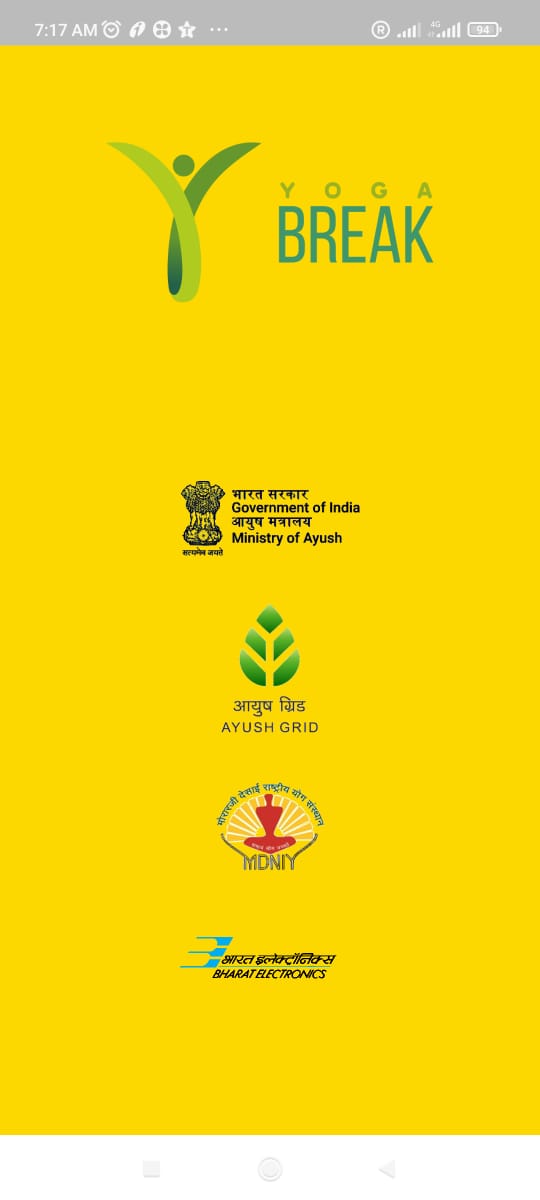 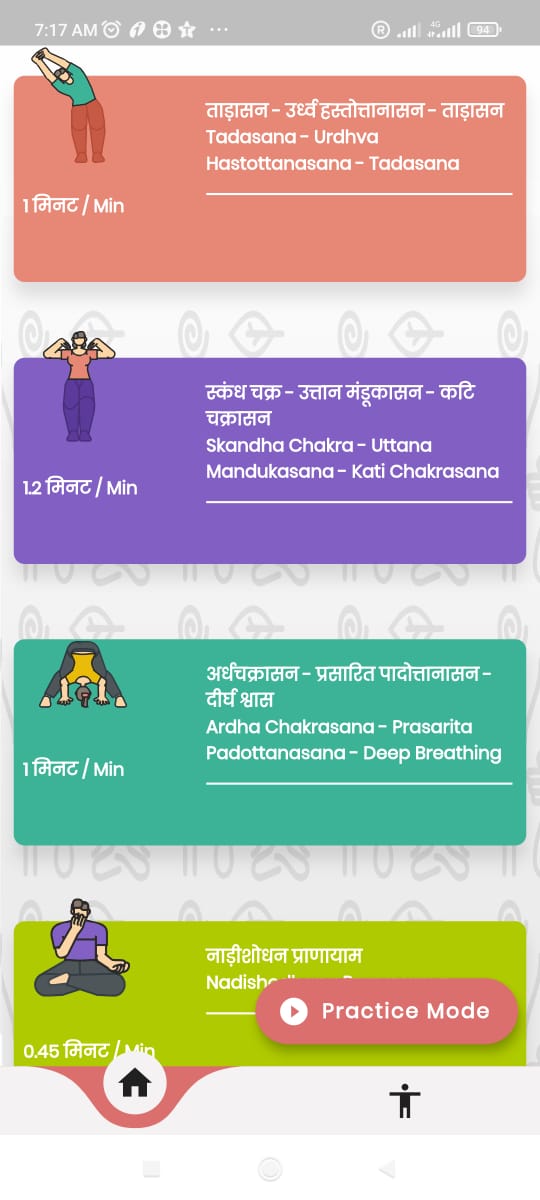 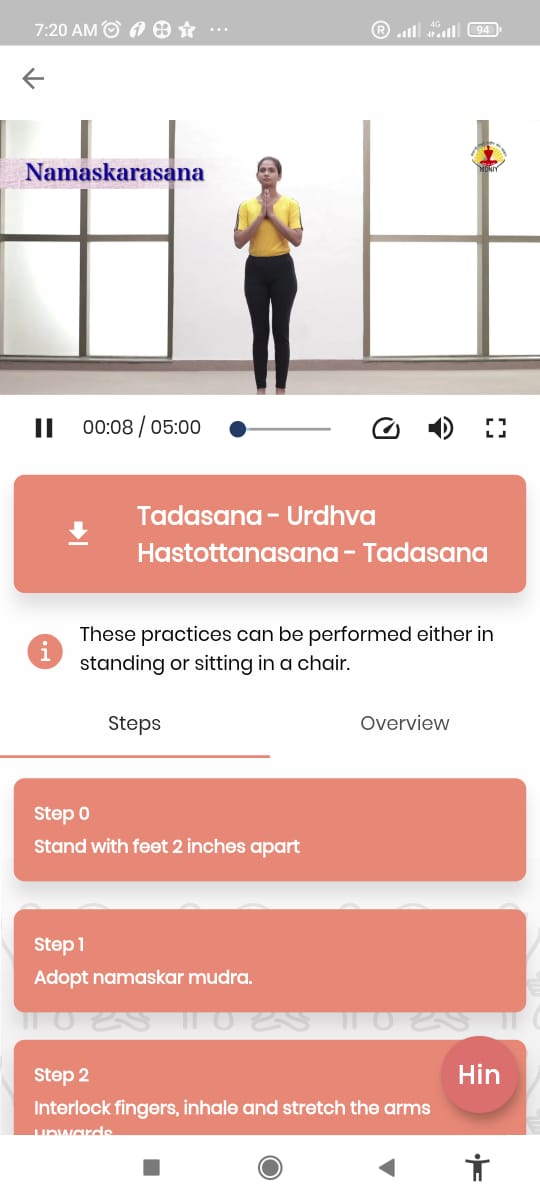 Assans & Pranayams
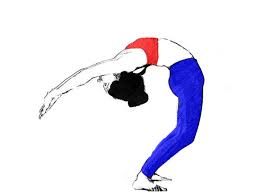 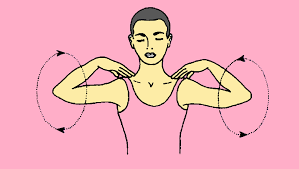 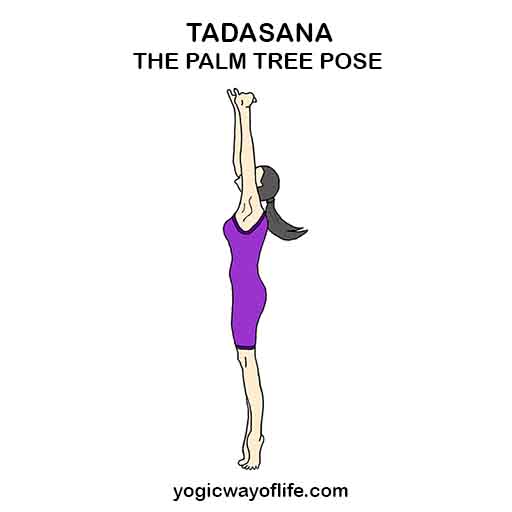 Skandha Chakra-Uttana Madkasana
Ardha Chakrasna
Tadasana
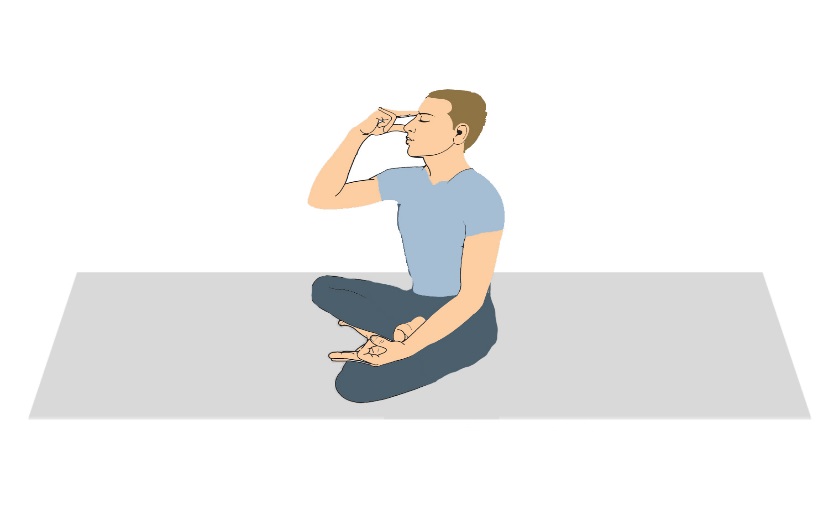 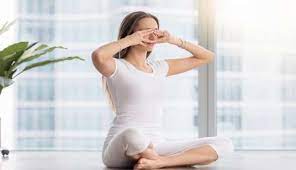 Bhramari Pranayama- Dhyana
Nadi Shodhana Pranayama
WHO m-Yoga
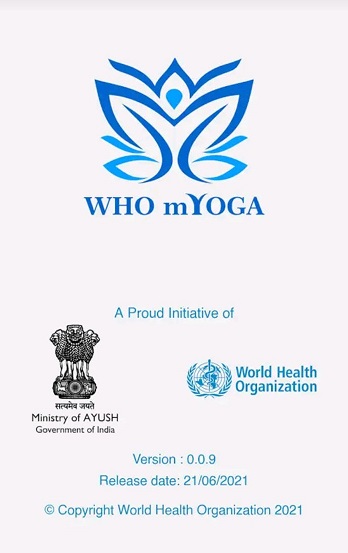 About WHO m-Yoga APP
With support from the Ministry of AYUSH, Govt of India, WHO has developed and launched M-Yoga app. This is an app for the general public and for yoga teachers to use in their daily life and teaching. It includes WHO approved yoga teaching and practice sessions of different durations developed through extensive international expert consultation processes.

The app is safe and secure, collecting no data from users at all, and can be used as a daily yoga companion for persons aged 12-65 years. It will be available in all six UN languages and in Hindi.
Training session in WHO - mYoga App
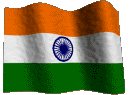 THANK YOU
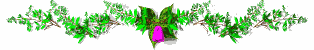 36